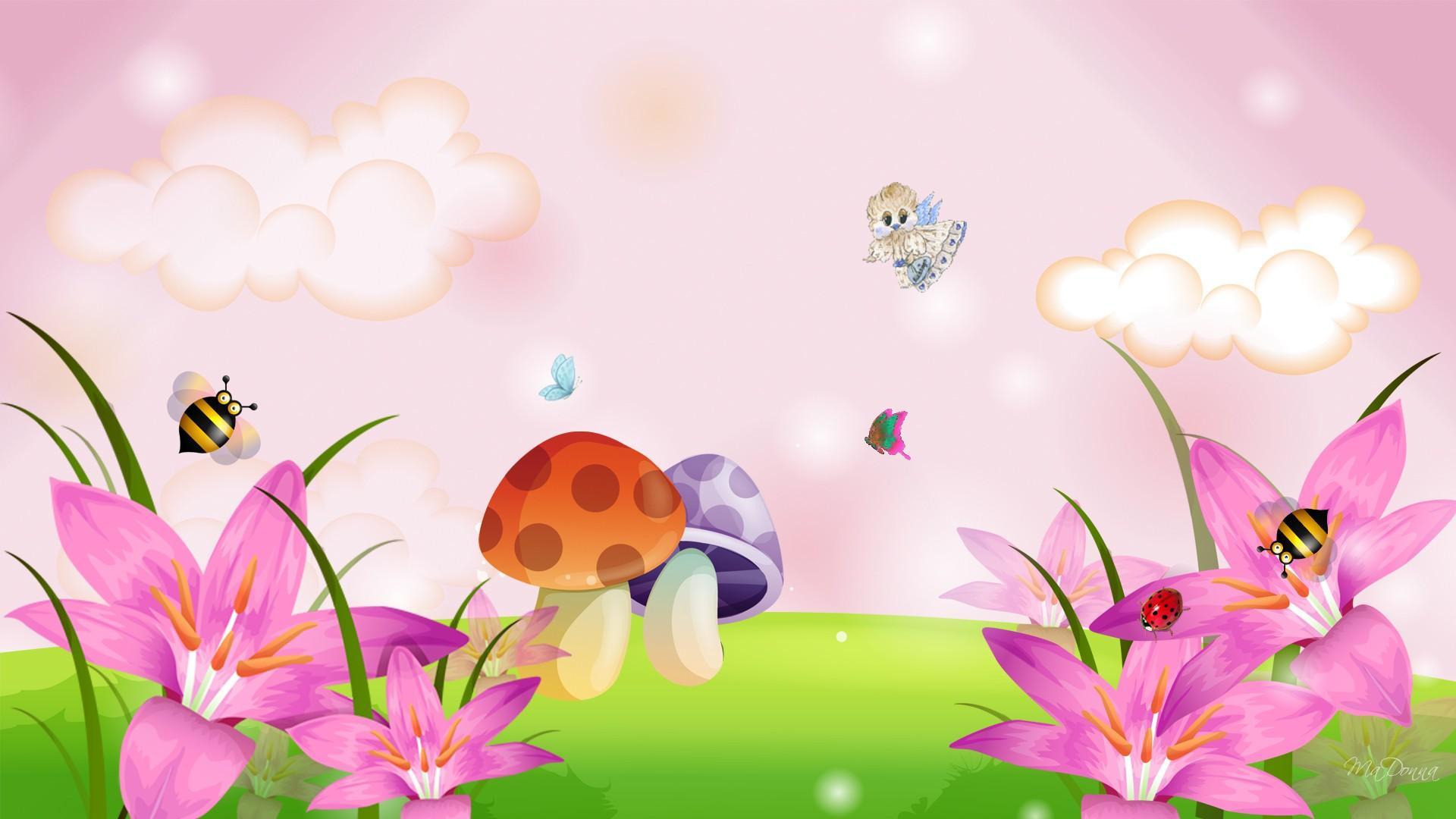 UBND QUẬN LONG BIÊN
   TRƯỜNG MẦM NON GIANG BIÊN
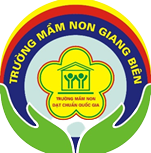 Lĩnh vực: Phát triển vận động
Đề tài: Bật qua vật cản cao 10-15cm
Trò chơi: Ném Bóng

Đối tượng: Trẻ 4-5 tuổi
Khởi động
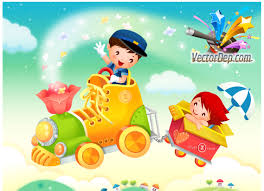 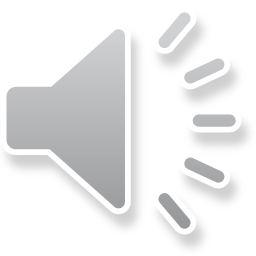 Phần 1: Bé vui khỏe
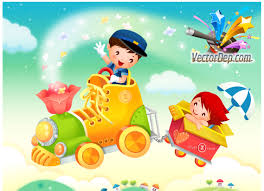 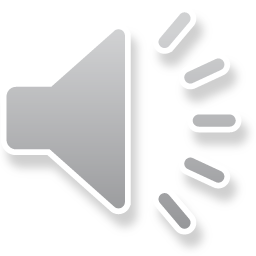 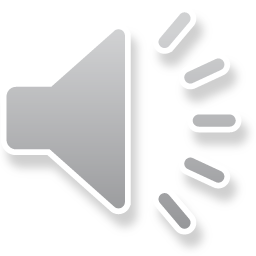 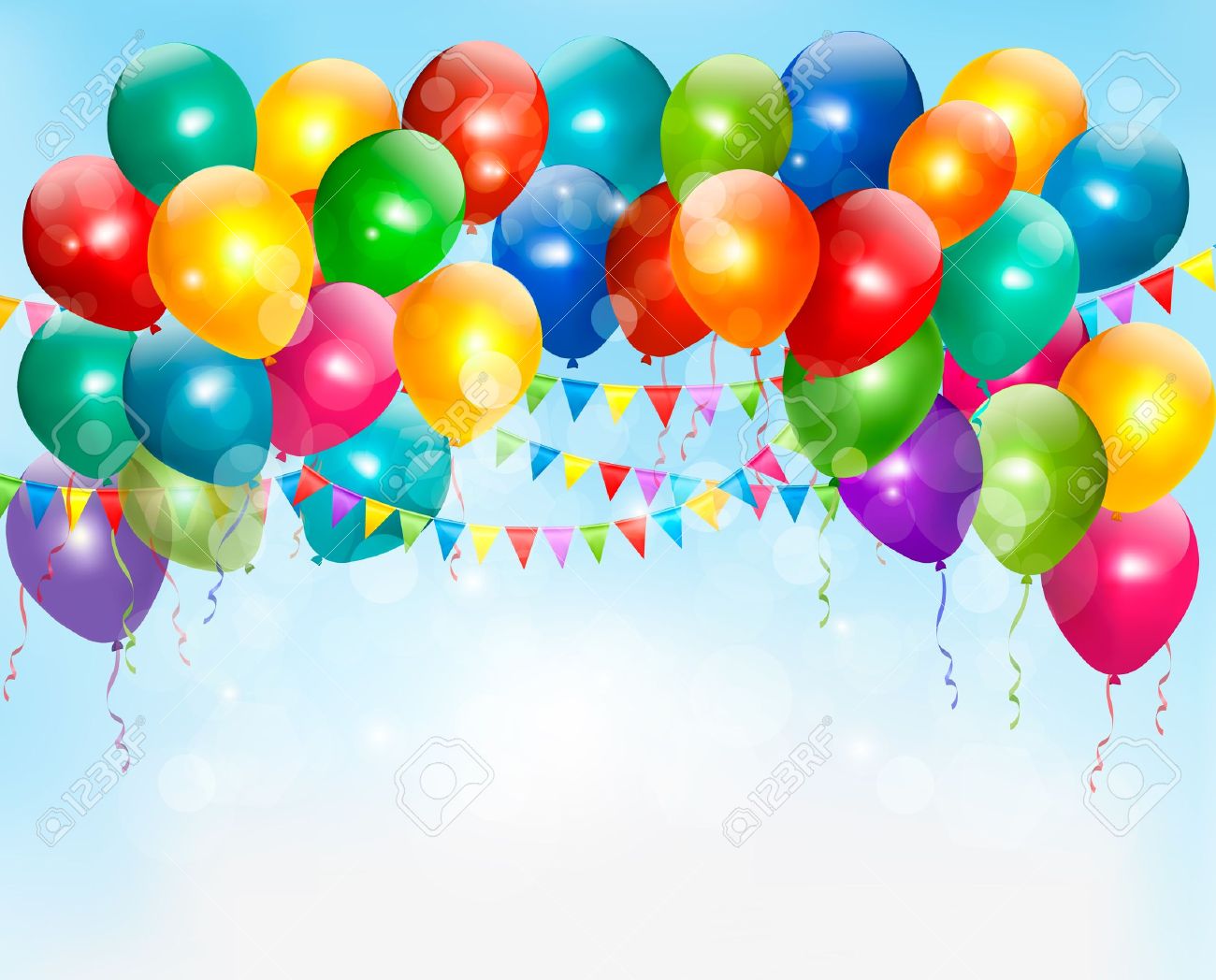 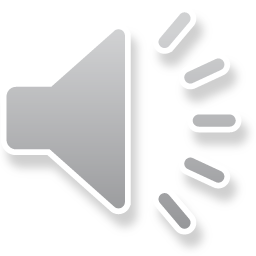 Phần 2: Thử tài bé yêu
.
VĐCB: 
Bật qua vật cản cao 10- 15cm
Phần 3: Ai nhanh hơn
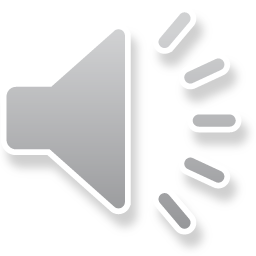 TCVĐ: Ném bóng
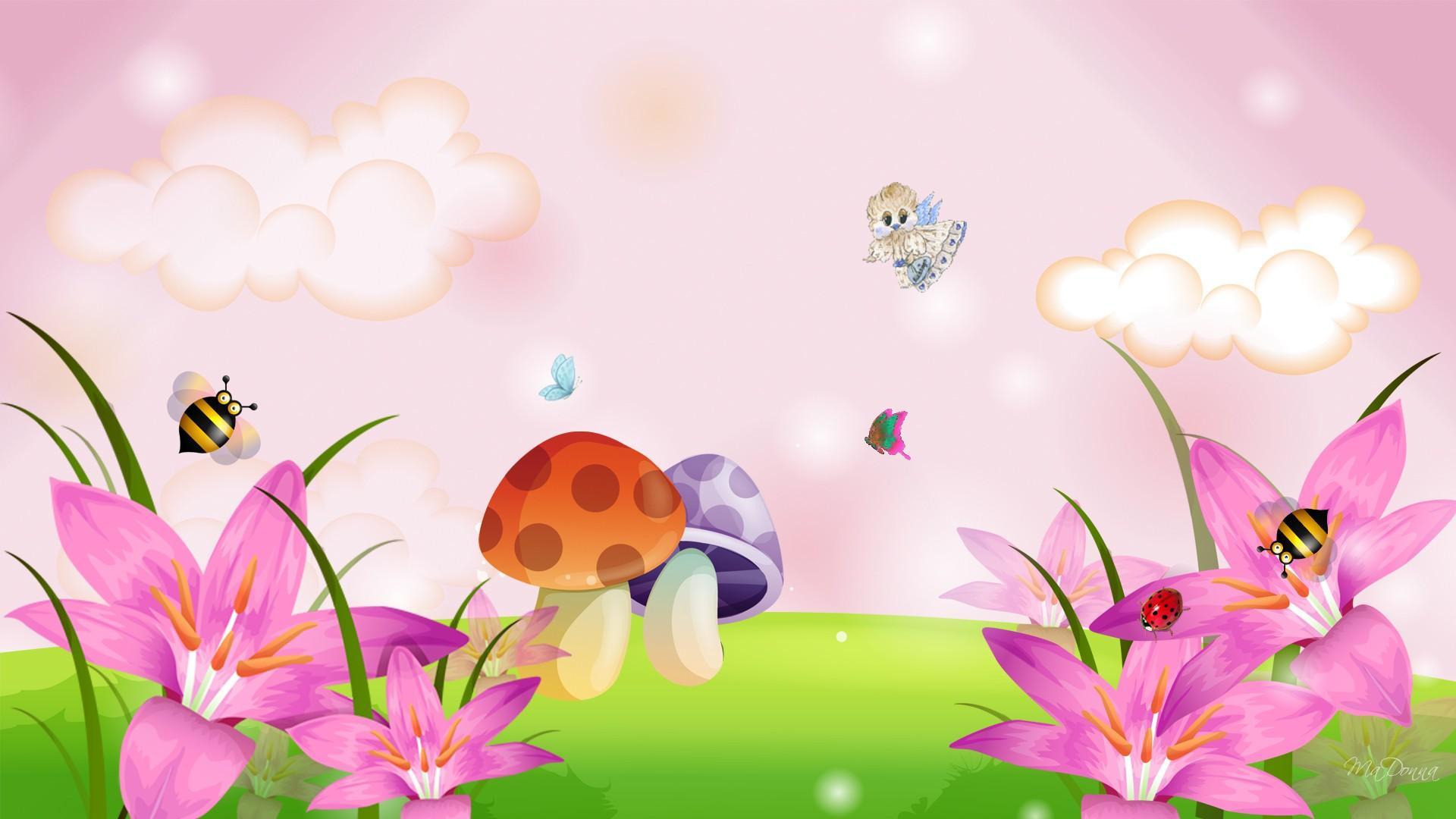 HỒI  TĨNH
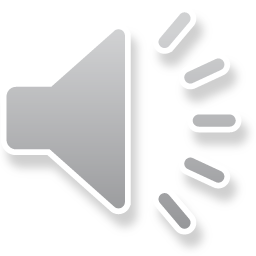 Buổi học kết thúc.
Tạm biệt và hẹn gặp lại!